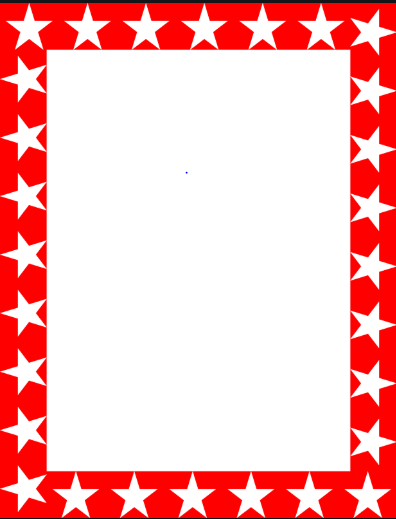 Wow Assembly:
Friday 17th February 2023
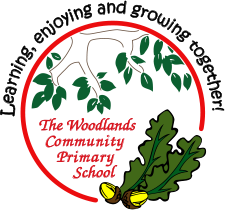 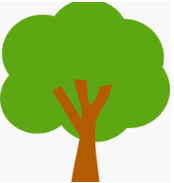 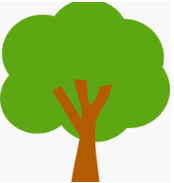 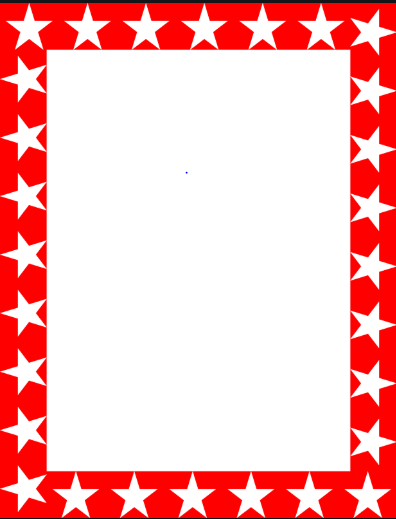 Weekly Team Points!
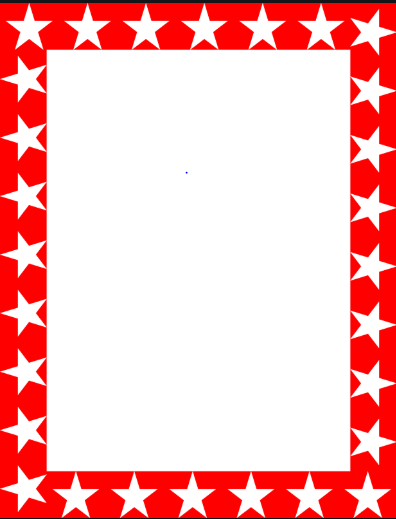 Scientists of the Week!
Birch – Cole
Elm – Parker
Pine – Travis
Willow – Kai 
Spruce – Seyi 
Maple –  Idris
Redwood –  Elizabeth 
Chestnut – Harvey 
Aspen- Anaya
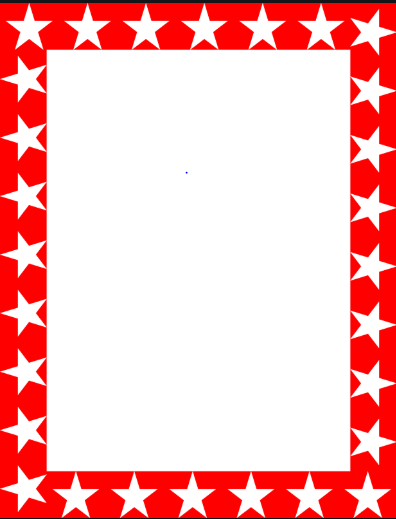 Green Cards!
Birch – Isaac
Birch – Lexie
Birch – Matthew
Birch – Ralphie

Amelia – Chestnut
Kieran – Chestnut
Ayla - Chestnut
Pine – Jenson
Pine – Ella-Rose

Aspen – Alex P
Aspen – Emma
Aspen – Charlie S

Spruce – Jaeden

Willow – Ella
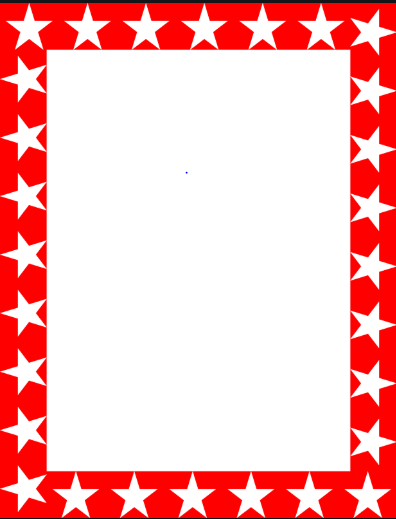 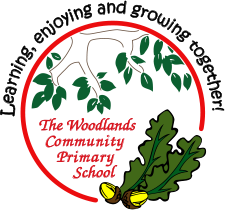 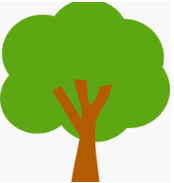 Ash
Scarlett

Scarlett has worked really hard to learn how to write her name correctly, well done Scarlett. 



Mrs Laffan                                   17.2.2023
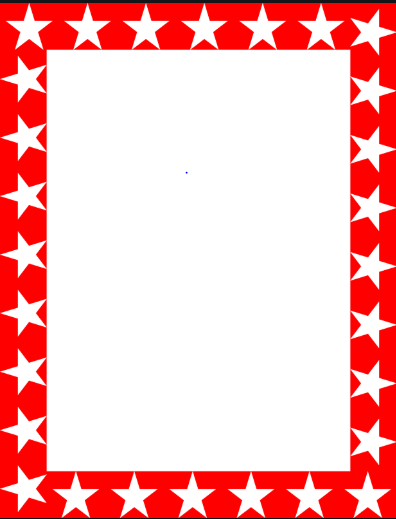 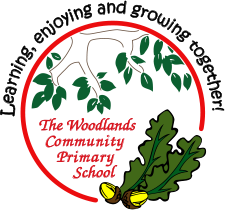 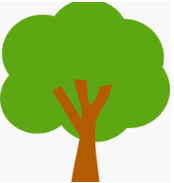 Elm
Adam

For creating an excellent sock puppet!
 Adam has thought carefully about what materials he would use and demonstrated excellent joining skills in DT. I cannot wait to see it finished. Great work Adam 

Mr Grice                                    17.02.2023
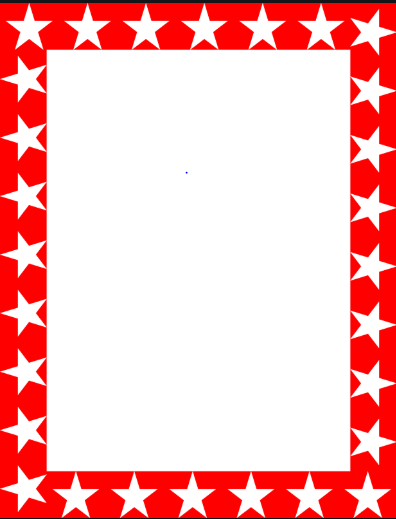 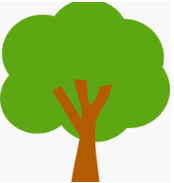 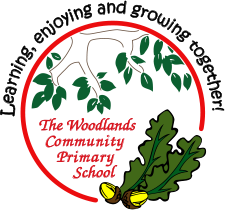 Birch
Mollie
Mollie is a extremely hard-working and resilient when it comes to her work. She is always trying her best at everything we do. Well done Mollie, keep it up!

Miss Smart                                 17.02.2022
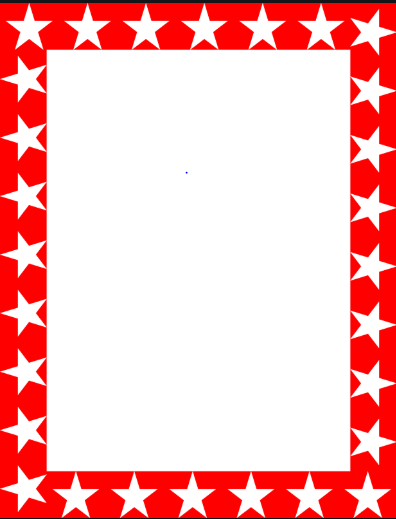 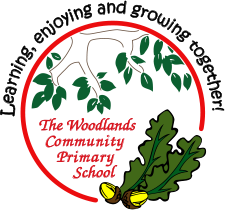 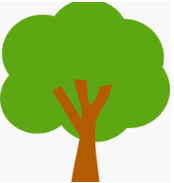 Pine
Harry
For super writing in English where he wrote a story about a dinosaur that pooped his pants!


Miss Bailey & Mrs Barley			17.02.2023
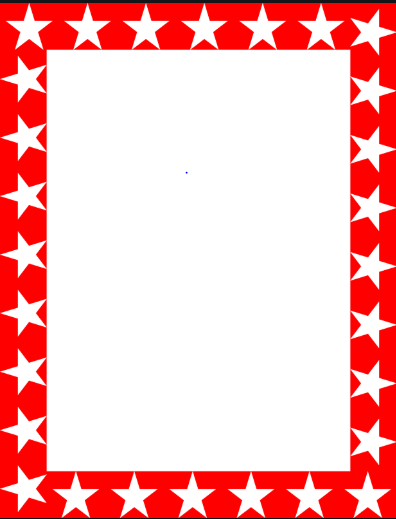 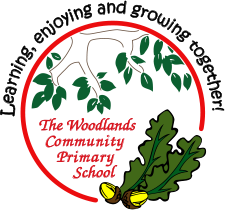 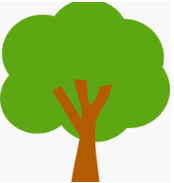 Maple
Ollie T

For producing a fantastic narrative in English. Amazing effort and hard work, creating humour within his writing.


Miss Dawson                                  17.02.2023
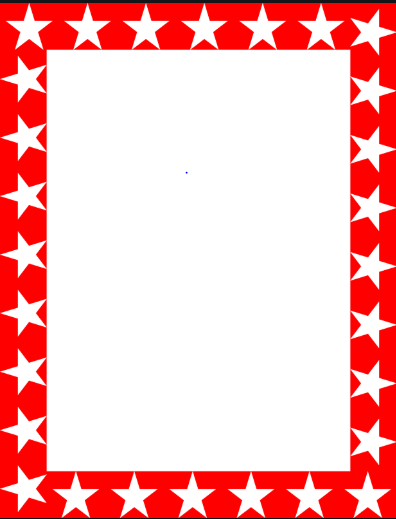 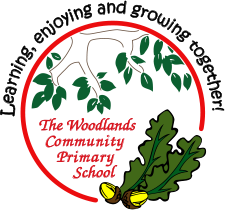 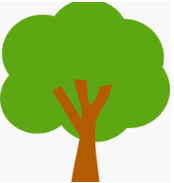 Willow

Orla  

For showing super resilience and team work during our WOLF day.


Miss Shipley                                 		   16.02.2023
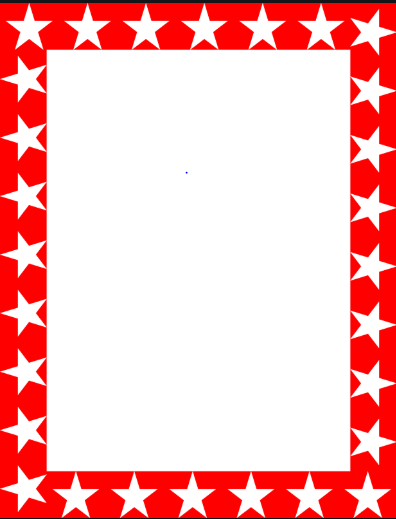 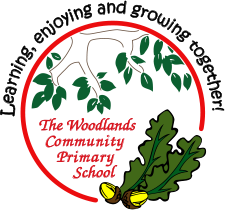 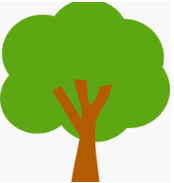 Spruce

Ellie

For showing determination to achieve her pen licence. A beautiful attitude to learning ! 

Mrs Davies & Mrs Read 16.02.23.
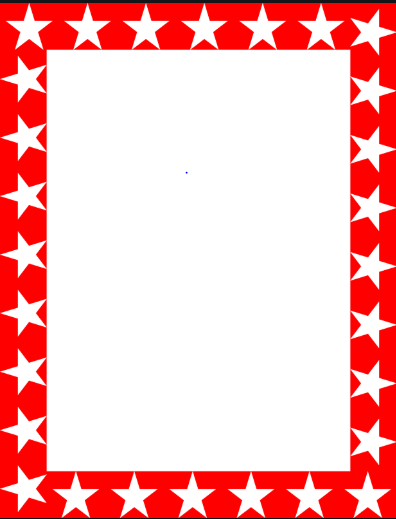 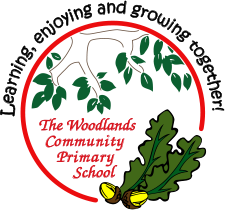 Chestnut

Eydie 

I am always impressed by Eydie’s want and desire to find out how she can improve her work, which comes across in all subjects. She is a good role model to other children in how she approaches her learning and her understanding of how to use the support around her to continue to progress. 

Mr Tennuci                                  17.2.23
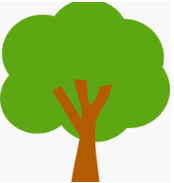 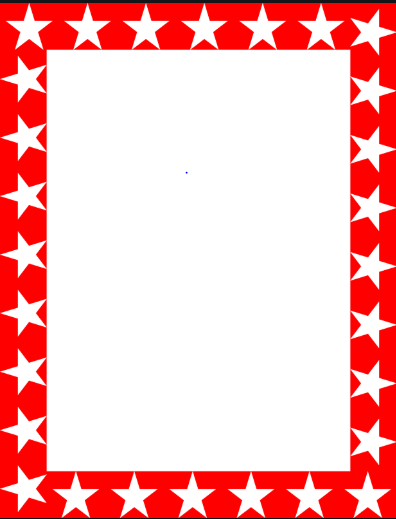 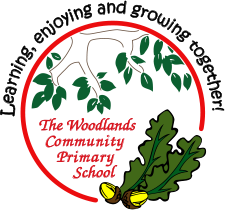 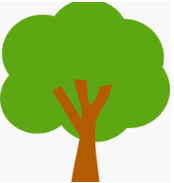 Aspen


Ashley

For challenging himself in maths and showing a resilient attitude.

Mrs Cox and Miss Volante  17.02.2023
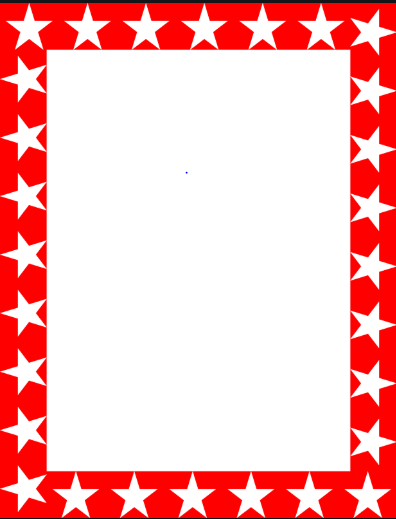 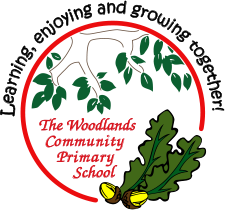 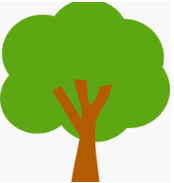 Redwood
Jack

For having amazing resilience, especially during maths. 
I’m really impressed Jack, keep it up!

Mrs Gill & Miss Bennett                                   17.02.2023